Streamline electric vehicle charging business development
Microsoft 365 Copilot
Buy
Market development
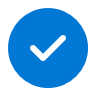 Value benefit
KPIs impacted
Increase revenue
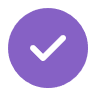 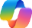 Copilot1
1. Assess the opportunity
2. Analyze the market potential
3. Draft an executive presentation
Get data on shopping malls to assess the EV charging opportunity. How many shopping malls are in the [location] metropolitan area? How many customers in and out daily? How many parking spaces do they have and how many EV chargers are there?
To understand the potential of the opportunity, the business developer asks Copilot how many electric vehicle in the [location] metropolitan area and how was the growth over the past 3 years. Then asks Copilot in Excel to create a chart with a 5-year outlook of the opportunity potential.
The Business Developer asks the narrative builder Copilot in Power Point to draft an executive presentation. Why commercial EV charging stations would be valuable for a retail organization, including how it will help attract customers and increase foot traffic and sales.
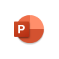 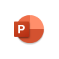 Copilot in PowerPoint
Copilot in PowerPoint
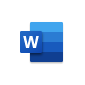 Copilot in Word
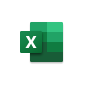 Benefit: Quickly find public data to help assess the size of the opportunity in terms of potential customers.
Benefit: Easily create a 5-year forecast and chart of the potential revenues without in-depth Excel knowledge.
Copilot in Excel
Benefit: Quickly create a draft of a presentation to present the opportunity at next executive meeting.
5. Prepare to present the opportunity
4. Improve the presentation
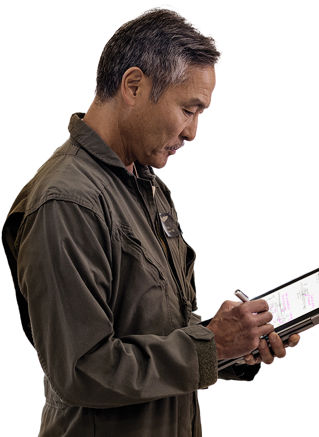 Using Copilot, the business developer keeps improving the presentation by adding images and by revising few key slides using recap from internal brainstorming meetings. Then he asks Copilot to a add a new slide on market potential using an internal marketing research report.
The Business Developer asks Copilot in Word to generate the draft of the speech to present the opportunity to top management.
Benefits: Ask Copilot to create a draft of your speech from the current presentation.
Benefits: Improve the presentation from your notes, documents and market research.